Suomen pelastustoimen kansainvälinen toiminta
Pekka Tiainen, 9.2.2019
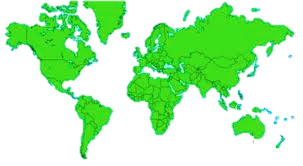 Kansainvälinen taso
Kansainväliset toimijat + organisaatiot
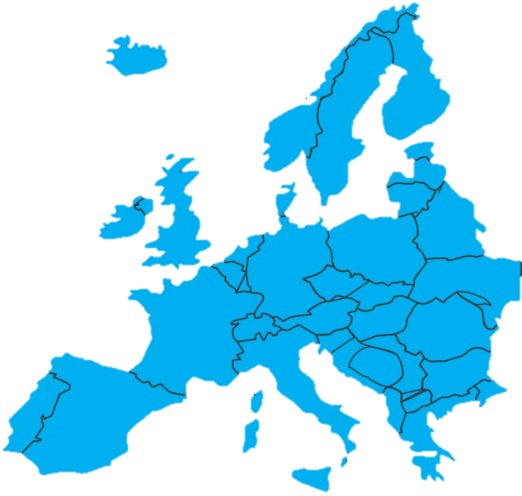 EU
Eurooppalainen taso
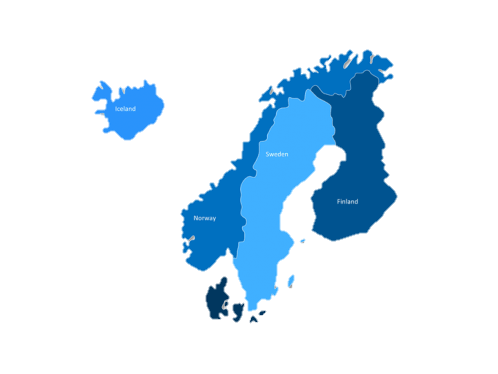 Pohjoismaiset sopimukset
Pohjoismainen taso
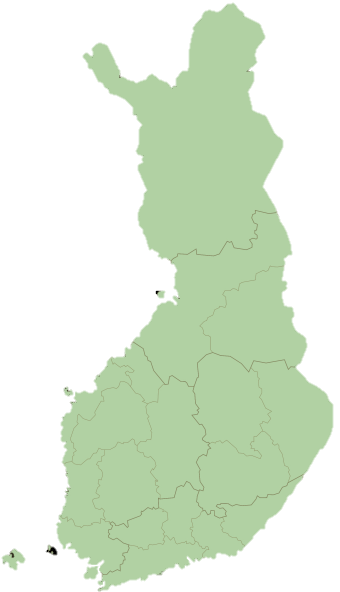 Poliittinen taso
Kansallinen taso
Ministeriöt, virastot, viranomaiset
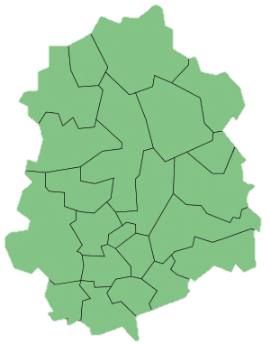 Alueellinen taso
Maakunnat
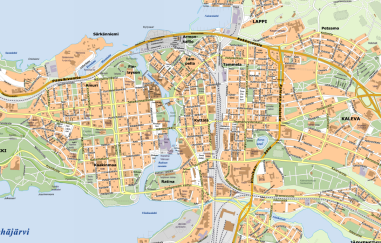 Paikallinen taso
Kunnat
Järjestöt
Elinkeinoelämä
Pelastustoimen kansainvälinen yhteistyö ja toiminta
Pelastustoimen kv. avun antaminen + vastaanottaminen
Kansainvälisen pelastustoiminnan kehittäminen
Kv. resurssien käyttö kansallisessa valmiudessa
YK: OCHA, EU: ERCC
Host Nation Support -järjestelyt

Naton siviilivalmiusyhteistyö 
Vastuuviranomaisena toimiminen, yhteistyö UM/NAE, Naton siviilivalmiuskomitea CEPC (pelastusylijohtaja), Nato -asiantuntijat

  Kahdenväliset asiat
Viro-yhteistyö
USA-yhteistyö
Venäjä-yhteistyö
EU-yhteistyö 
EU:n pelastuspalveluyhteistyö (CIvil Protection).
EU –puheenjohtajakausi 2019:
Pelastuspalvelumekanismin hyödyntäminen laaja-alaisissa uhissa (ml. CBRN, hybridi)
hybridiasioiden valmisteluun osallistuminen PEO:lta (ml. hybridiharjoitus pj-kaudella 2019)
EU:n sisäasioiden rahastot, PEO:n osuus


Alueellinen yhteistyö
Pohjoismainen siviilivalmiusyhteistyö (Haga, valmiusvirastot)
Barentsin euroarktinen sopimus (ml. Barents Rescue –harjoitukset)
Itämeren alueen yhteistyö (Council of Baltic Sea States)
Arktisen alueen yhteistyö (arktinen neuvosto/EPPR)
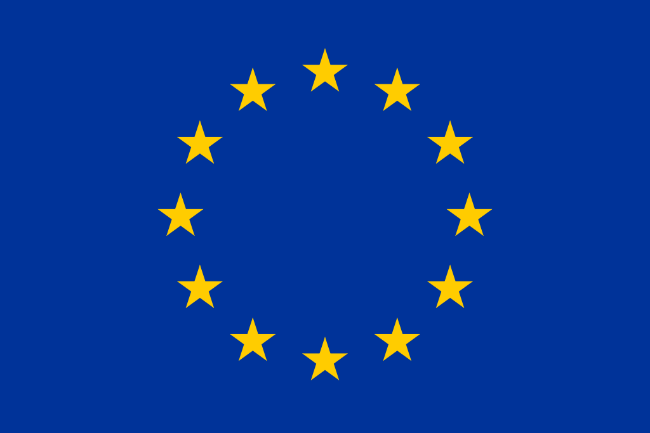 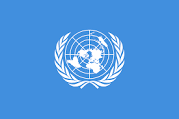 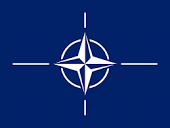 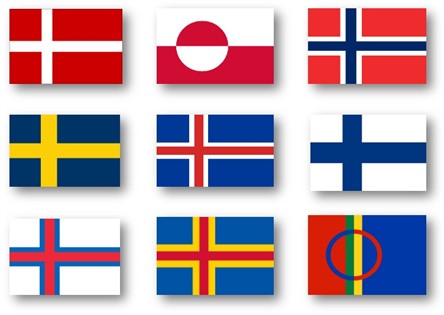 Toimintalinjausten tavoitteet
Kansainvälinen yhteistyö osaksi pelastustoimen toimijoiden päivittäistä toimintaa

Alan kv. toiminnan  tehostaminen ja tiedonvälittämisen lisääminen yhteyshenkilöverkosto, järjestöt jne. => kokonaisvaltainen ajattelu

Strategisten linjausten jalkauttaminen ja toimeenpano  yhtenäisempi toiminta
Kv. pelastustoiminnan kehittäminen
1. Kansainvälinen yhteistyö liitetään osaksi pelastustoimen kansallista        järjestelmää

Pelastusopiston koulutusohjelmiin, muut koulutukset

Henkilöstön osallistuminen pelastuslaitosvetoisesti

Osaksi JTS –prosessia (ml. HNS)
2. Varautumista ja valmiutta kv. avun antamiseen ja 
vastaanottamiseen parannetaan
Vaikuttava + joustava avunanto 

Selvät käytännöt virkavapaan myöntämiskäytännöistä (henkilöstön osallistuminen)

Hälytysjärjestelmät, varastointi jne.  koordinaatiotoiminto
    strateginen 24/7 TIKE

Kyky vastaanottaa apua (HNS)
3. Kv. pelastustoiminta suunnitellaan kotimaan valmiuden pohjalta
Nykyiset muodostelmat (USAR ja TAST) uudistetaan suorituskykyajattelun pohjalta kevyemmiksi ja tehokkaammiksi 

Uudet valmiudet  toimintasuunnitelma 2019 mennessä (erityisesti metsäpalovalmius, tulvatorjunta ym.)

Lähtökohta: pelastustoimen yhteistoimintana toteutettava kotimaan valmius
Case Ruotsi metsäpalot 2018
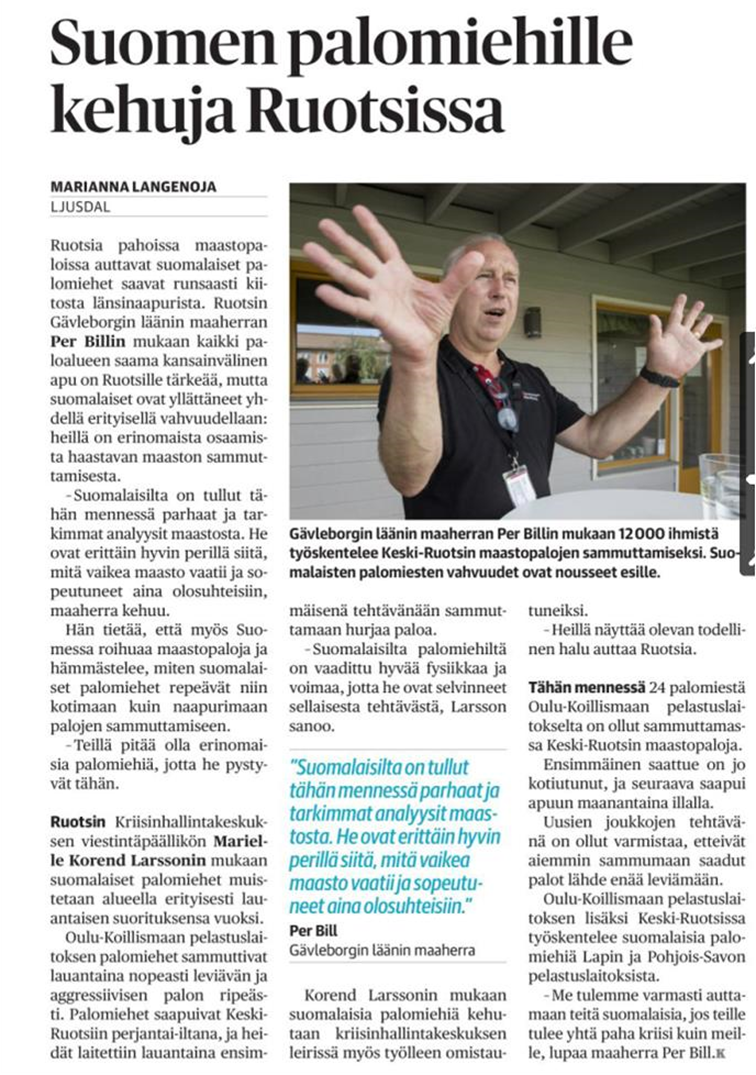 Oulu-Koillismaan pelastuslaitoksen palaute
OKPL:lta osallistui Ruotsin metsäpalojen sammutustöihin 48 henkilöä: päätoimisia, kokeneita sivutoimisia (toimenpidepalkkaisia ja sopimuspalokuntien jäseniä)
Hyvä palaute osallistujilta kaikilla tasoilla: sammutusmiehestä päällikköön, kaikki samaa mieltä – erittäin hyvä kokemus!
Oulu-Koillismaan pelastuslaitoksen palaute
OKPL:n alueellakin jälkimmäisen viikon loppupuolella alkoi olla tehtäviä runsaasti  pidempään operaatioon ei olisi pystytty ilman omien ylimääräisten kustannusten syntyä (ylityöt, sivutoimisten lomien loppuminen jne.)
Ad-hoc tehtävä – parempi suunnittelu etukäteen
Nähty suuren operaation toimiva johto + HNS, siitä saatu kokemus hyödynnettävissä esim. oman HNS:n suunnittelussa
SE työturvamääräykset, media ja julkisuus jne.
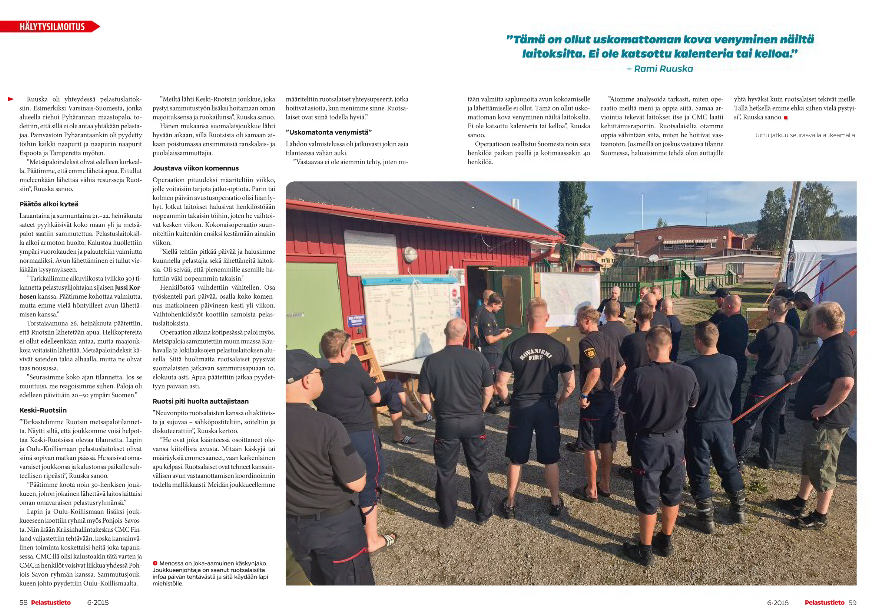 Potentiaali käyttöön yhteistyössä!